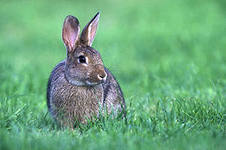 Отряд                Зайцеобразные 
       класса Млекопитающие
Еще сравнительно недавно зайцеобразных, к которым, кроме общеизвестных зайцев, принадлежат мелкие пищухи, или сеноставцы, включали в отряд грызунов в качестве подотряда.
Но уже в 1912 г. Джеймс Уильямс
   Г и д л и учел многие  специфические черты 
   организации и истории  зайцеобразных и
  предложил выделить 
   их в самостоятельный отряд, некоторое сходство которого с грызунами имеет только внешний (конвергентный) характер.
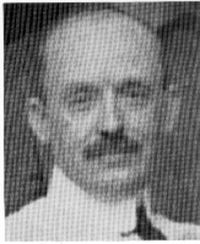 Этот взгляд в настоящее время следует считать общепринятым.
От грызунов зайцеобразные принципиально отличаются тем, что в верхней челюсти у них не одна, а две пары резцов. Вторая пара резцов развита слабее и располагается позади основной пары; вершины их далеко не доходят до вершин основных (передних) резцов.
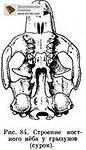 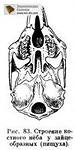 Костное нёбо у зайцеобразных устроено очень своеобразно. Оно имеет вид узкого поперечного мостика между левым и правым рядом коренных зубов. У грызунов костное нёбо представляет сплошную площадку, доходящую впереди до резцов.
Есть существенные отличия в организации желудка. 
У зайцеобразных он состоит (физиологически, но не морфологически) из двух отделов, 
в одном из которых происходит бактериальное брожение пищи, в другом, 
ближнем к выходу кишки, пища переваривается пепсином.
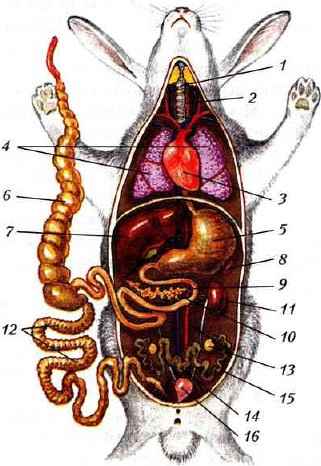 1 — трахея; 
2 — пищевод; 
3 - сердце; 
4 — легкие;
 5—желудок;
 6 — слепая кишка; 
7 — печень;
 8 — селезенка;
 9 — тонкая кишка;
 10 — поджелудочная железа; 
11 — почка; 
12 — толстая кишка;
 13 — яичник;
 14 — матка; 
15 — яйцевод; 
16 — мочевой пузырь
Основное сходство зайцеобразных и
 грызунов состоит в том, что у них отсутствуют клыки,
 а резцы и коренные зубы отделены широким, 
лишенным зубов пространством — диастемой.
Зубы у зайцеобразных лишены закрытых корней и постоянно растут, что связано с быстрым снашиванием их коронок.
Зубы зайцеобразных : Заяц-беляк (Lepus timutus):  1 — резцы, 3 —  верхние Р2—М3, 4 —  нижние РЗ—М3;  даурская пищуха (Ochotona daurica):  2 — резцы, 5 —  верхние Р2—М2; 6 — нижние РЗ—М3.
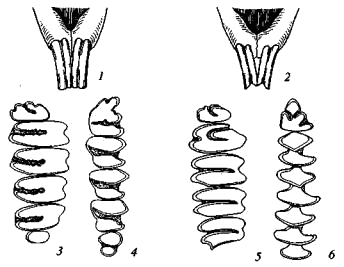 К описываемому отряду принадлежат звери сравнительно однообразной внешности, хотя размеры тела сильно варьируют — от 12 до 60 см, редко более. У большинства зайцеобразных крупные трубкообразные уши и относительно более длинные задние ноги.
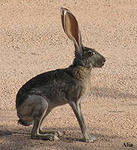 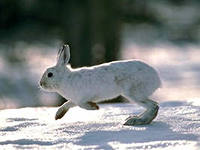 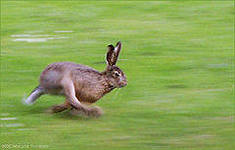 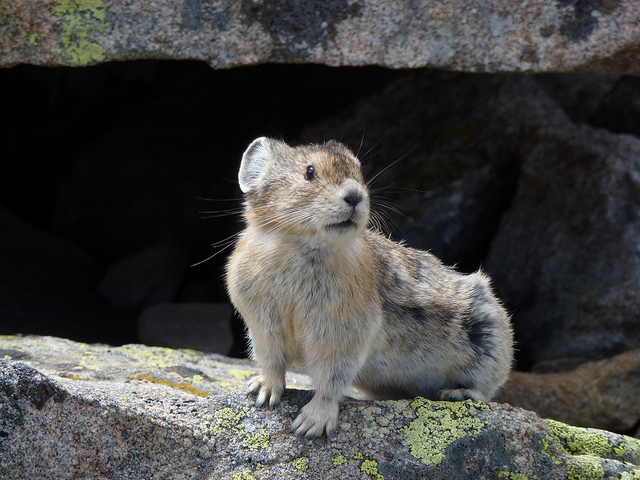 Передние конечности пятипалые, задние —четырехпалые. Когти хорошо развиты, но сравнительно слабо изогнуты, даже у видов, способных лазать по деревьям.
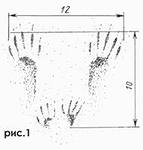 Хвост короткий, у некоторых снаружи он даже незаметен. На нижней стороне кистей и ступней имеются густые щетки волос, смягчающие силу удара при прыжках.
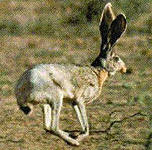 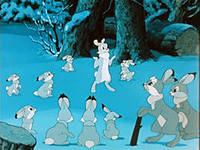 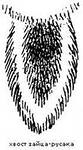 Волосяной покров весьма разнообразен — от длинного пушистого и мягкого до жесткого и щетинистого. Окраска подавляющего большинства видов неяркая: преобладает серый, бурый или охристый цвет. Наиболее ярко окрашенные виды обитают в тропиках и субтропиках
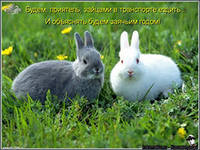 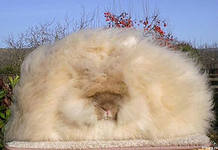 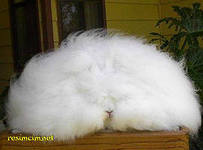 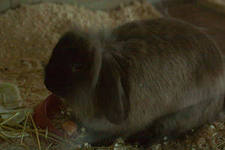 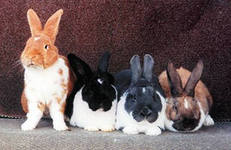 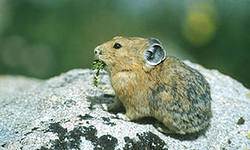 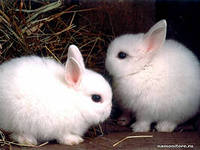 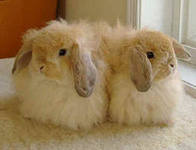 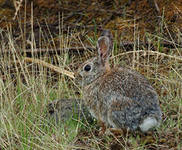 Для многих видов обычна в той или иной мере выраженная сезонная смена окраски. Характерный пример дает заяц-беляк: бурый — летом и снежно-белый — зимой. В меньшей мере сезонные изменения окраски свойственны зайцу-русаку, даже у одного вида  сезонный диморфизм в разных частях его
 области распространения проявляется по-разному.
Среди зайцеобразных есть виды, роющие норы (пищухи, некоторые зайцы), лазающие по деревьям (некоторые зайцы) и не устраивающие каких-либо постоянных убежищ.
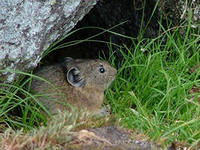 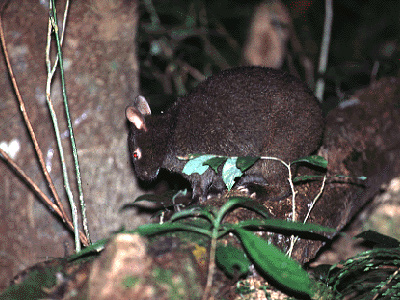 Большинство зайцеобразных бегает быстро, прыжками, отталкиваясь при этом задними ногами. Быстрота бега — несомненное приспособление к защите от хищников, так как добывание пищи не требует быстрых перемещений.
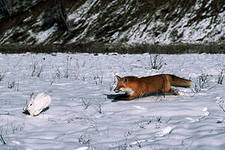 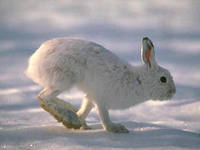 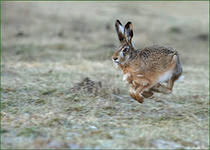 Корма весьма разнообразны, но почти исключительно растительные. В этой связи кишечный тракт длинный, с хорошо развитой слепой кишкой, выполняющей роль бродильного чана
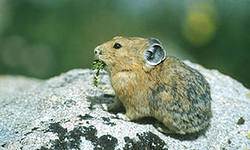 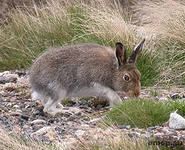 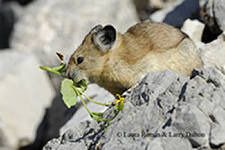 Размножаются быстро,принося обычно по нескольку пометов в год. Половая зрелость наступает рано, на следующее после рождения лето.
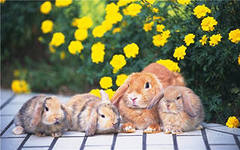 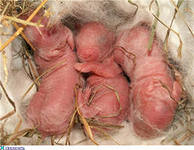 Зайцеобразные возникли в начале третичного времени, и ископаемые их остатки известны из отложений палеоцена. Распространены по всему земному шару, за исключением южной части Южной Америки и Мадагаскара; в Австралии, Новой Зеландии и на многих океанических островах акклиматизированы.
Всего современных видов около 60,
 объединенных в 2 семейства: 
зайцы (Leporidae) и пищухи (Lagomyidae).